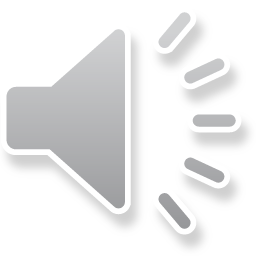 2019
星空简约商务PPT模板
Graduation thesis summary templateGraduation thesis summary templateGraduation thesis summary template
汇报人：办公资源   时间：XX年XX月
目 录
COMPANY
年度工作概述
01
工作完成情况
02
Please add the title here
Please add the title here
成功项目展示
03
明年工作计划
04
Please add the title here
Please add the title here
PART 01
年度工作概述
Add You Text Here Add You Text Here
年度工作概述
添加标题
添加标题
请在此添加您的文字内容，请在此添加您的文字内容。请在此添加您的文字内容，请在此添加您的文字内容。
请在此添加您的文字内容，请在此添加您的文字内容。请在此添加您的文字内容，请在此添加您的文字内容。
添加标题
添加标题
请在此添加您的文字内容，请在此添加您的文字内容。请在此添加您的文字内容，请在此添加您的文字内容。
请在此添加您的文字内容，请在此添加您的文字内容。请在此添加您的文字内容，请在此添加您的文字内容。
年度工作概述
请在此添加您的文字内容，
请在此添加您的文字内容。
请在此添加您的文字内容，
请在此添加您的文字内容。
添加标题
添加标题
添加标题
添加标题
请在此添加您的文字内容，
请在此添加您的文字内容。
请在此添加您的文字内容，
请在此添加您的文字内容。
年度工作概述
70%
添加标题
20%
请在此添加您的文字内容，
请在此添加您的文字内容。
添加标题
请在此添加您的文字内容，
请在此添加您的文字内容。
50%
添加标题
90%
请在此添加您的文字内容，
请在此添加您的文字内容。
添加标题
请在此添加您的文字内容，
请在此添加您的文字内容。
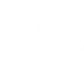 年度工作概述
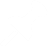 请在此添加标题
请在此添加您的文字内容， 请在此添加您的文字内容。请在此添加您的文字内容， 请在此添加您的文字内容。请在此添加您的文字内容， 请在此添加您的文字内容。请在此添加您的文字内容，请在此添加您的文字内容。
请在此添加标题
请在此添加您的文字内容， 请在此添加您的文字内容。请在此添加您的文字内容，请在此添加您的文字内容,请在此添加您的文字内容，  请在此添加您的文字内容。请在此添加您的文字内容，
PART 02
工作完成情况
Add You Text Here Add You Text Here
工作完成情况
01
添加标题
请在此添加您的文字内容，请在此添加您的文字内容。请在此添加您的文字内容，请在此添加您的文字内容。
添加标题
请在此添加您的文字内容，请在此添加您的文字内容。请在此添加您的文字内容，请在此添加您的文字内容。
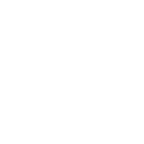 02
工作完成情况
请在此添加您的文字内容，请在此添加您的文字内容。请在此添加您的文字内容，请在此添加您的文字内容。
请在此添加您的文字内容，请在此添加您的文字内容。请在此添加您的文字内容，请在此添加您的文字内容。
请在此添加您的文字内容，请在此添加您的文字内容。请在此添加您的文字内容，请在此添加您的文字内容。
工作完成情况
请在此添加标题
请在此添加标题
请在此添加标题
请在此添加标题
请在此添加您的文字内容， 请在此添加您的文字内容。请在此添加您的文字内容，请在此添加您的文字内容。
请在此添加您的文字内容， 请在此添加您的文字内容。请在此添加您的文字内容，请在此添加您的文字内容。
请在此添加您的文字内容， 请在此添加您的文字内容。请在此添加您的文字内容，请在此添加您的文字内容。
请在此添加您的文字内容， 请在此添加您的文字内容。请在此添加您的文字内容，请在此添加您的文字内容。
请在此添加标题
请在此添加标题
请在此添加您的文字内容， 请在此添加您的文字内容。请在此添加您的文字内容，请在此添加您的文字内容。
请在此添加您的文字内容， 请在此添加您的文字内容。请在此添加您的文字内容，请在此添加您的文字内容。
工作完成情况
请在此添加标题
请在此添加标题
请在此添加您的文字内容， 请在此添加您的文字内容。请在此添加您的文字内容，请在此添加您的文字内容。
请在此添加您的文字内容， 请在此添加您的文字内容。请在此添加您的文字内容，请在此添加您的文字内容。
工作完成情况
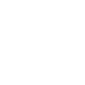 请在此添加标题
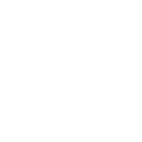 请在此添加您的文字内容，请在此添加您的文字内容。请在此添加您的文字内容，请在此添加您的文字内容。请在此添加您的文字内容，请在此添加您的文字内容。请在此添加您的文字内容，请在此添加您的文字内容。
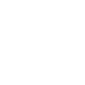 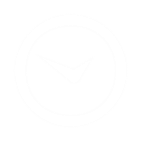 请在此添加标题
请在此添加您的文字内容，请在此添加您的文字内容。请在此添加您的文字内容，请在此添加您的文字内容。请在此添加您的文字内容，请在此添加您的文字内容。请在此添加您的文字内容，请在此添加您的文字内容。
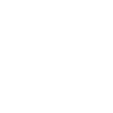 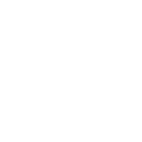 PART 03
成功项目展示
Add You Text Here Add You Text Here
成功项目展示
请在此添加您的文字内容，  请在此添加您的文字内容。
请在此添加您的文字内容，  请在此添加您的文字内容。
02
01
请在此添加您的文字内容，  请在此添加您的文字内容。
请在此添加您的文字内容，  请在此添加您的文字内容。
04
03
成功项目展示
请在此添加您的文字内容，请在此添加您的文字内容。
请在此添加您的文字内容，请在此添加您的文字内容。
01
添加标题
03
添加标题
02
04
添加标题
添加标题
请在此添加您的文字内容，请在此添加您的文字内容。
请在此添加您的文字内容，请在此添加您的文字内容。
成功项目展示
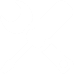 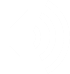 请在此添加标题
请在此添加标题
请在此添加标题
请在此添加标题
请在此添加您的文字内容， 请在此添加您的文字内容。请在此添加您的文字内容，请在此添加您的文字内容。
请在此添加您的文字内容， 请在此添加您的文字内容。请在此添加您的文字内容，请在此添加您的文字内容。
请在此添加您的文字内容， 请在此添加您的文字内容。请在此添加您的文字内容，请在此添加您的文字内容。
请在此添加您的文字内容， 请在此添加您的文字内容。请在此添加您的文字内容，请在此添加您的文字内容。
成功项目展示
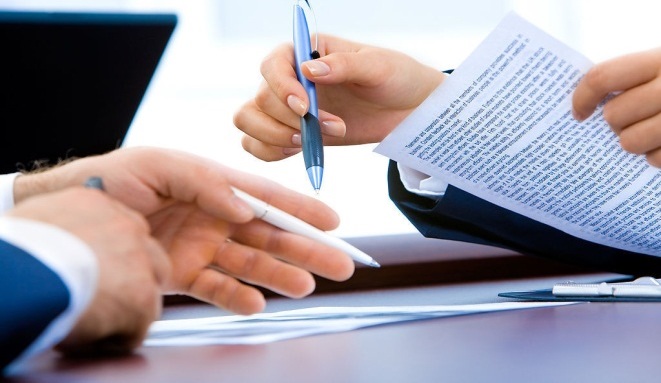 添加标题
添加标题
请在此添加您的文字内容，
请在此添加您的文字内容。
请在此添加您的文字内容，
请在此添加您的文字内容。
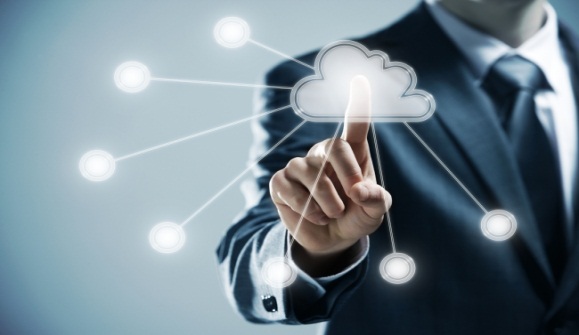 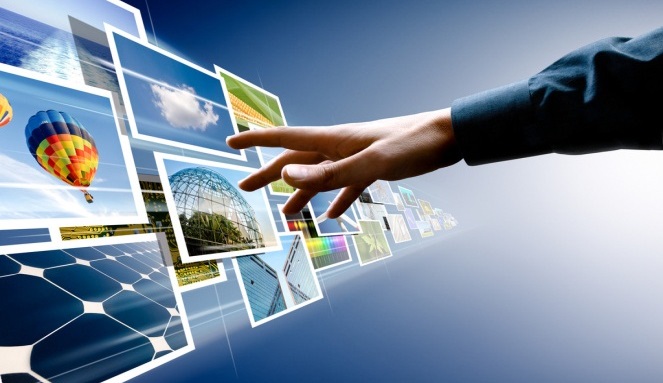 添加标题
请在此添加您的文字内容，
请在此添加您的文字内容。
PART 04
明年工作计划
Add You Text Here Add You Text Here
明年工作计划
添加标题
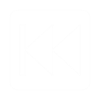 请在此添加您的文字内容， 请在此添加您的文字内容。请在此添加您的文字内容， 请在此添加您的文字内容。
添加标题
添加标题
请在此添加您的文字内容， 请在此添加您的文字内容。请在此添加您的文字内容， 请在此添加您的文字内容。
请在此添加您的文字内容， 请在此添加您的文字内容。请在此添加您的文字内容， 请在此添加您的文字内容。
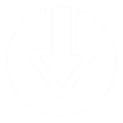 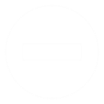 明年工作计划
添加标题
添加标题
添加标题
添加标题
请在此添加您的文字内容，
请在此添加您的文字内容。
请在此添加您的文字内容，
请在此添加您的文字内容。
请在此添加您的文字内容，
请在此添加您的文字内容。
请在此添加您的文字内容，
请在此添加您的文字内容。
明年工作计划
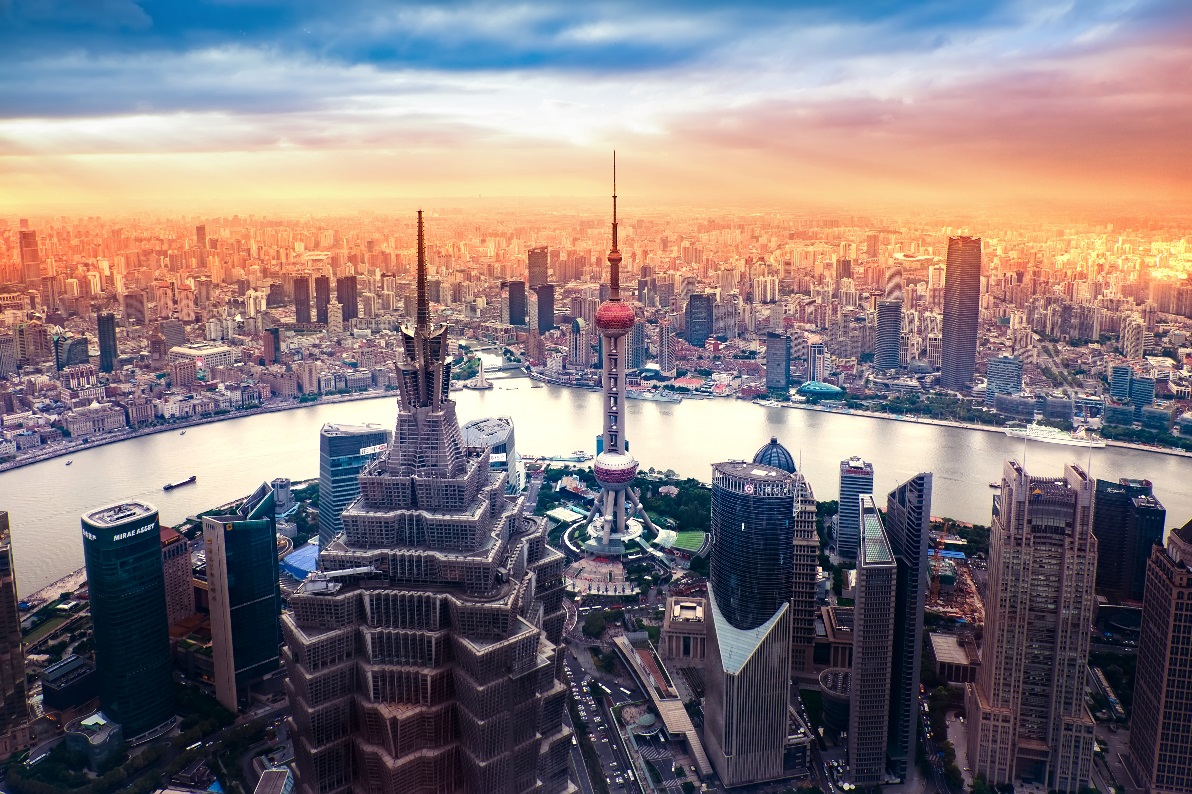 请在此添加您的文字内容，请在此添加您的文字内容。请在此添加您的文字内容，请在此添加您的文字内容。请在此添加您的文字内容，请在此添加您的文字内容。请在此添加您的文字内容，请在此添加您的文字内容。请在此添加您的文字内容，请在此添加您的文字内容。
请在此添加您的文字内容，请在此添加您的文字内容。请在此添加您的文字内容，请在此添加您的文字内容。请在此添加您的文字内容，请在此添加您的文字内容。请在此添加您的文字内容，请在此添加您的文字内容。请在此添加您的文字内容，请在此添加您的文字内容。
请在此添加您的文字内容，请在此添加您的文字内容。请在此添加您的文字内容，请在此添加您的文字内容。请在此添加您的文字内容，请在此添加您的文字内容。请在此添加您的文字内容，请在此添加您的文字内容。请在此添加您的文字内容，请在此添加您的文字内容。
明年工作计划
添加标题
添加标题
请在此添加您的文字内容，请在此添加您的文字内容。
请在此添加您的文字内容，请在此添加您的文字内容。
添加标题
添加标题
请在此添加您的文字内容，请在此添加您的文字内容。
请在此添加您的文字内容，请在此添加您的文字内容。
THANK